How to book Seahorse and prepare an experimentYing LiMPC, 2024
1. Book your Seahorse experiment onlinehttps://resource.cores.utah.edu/#/home
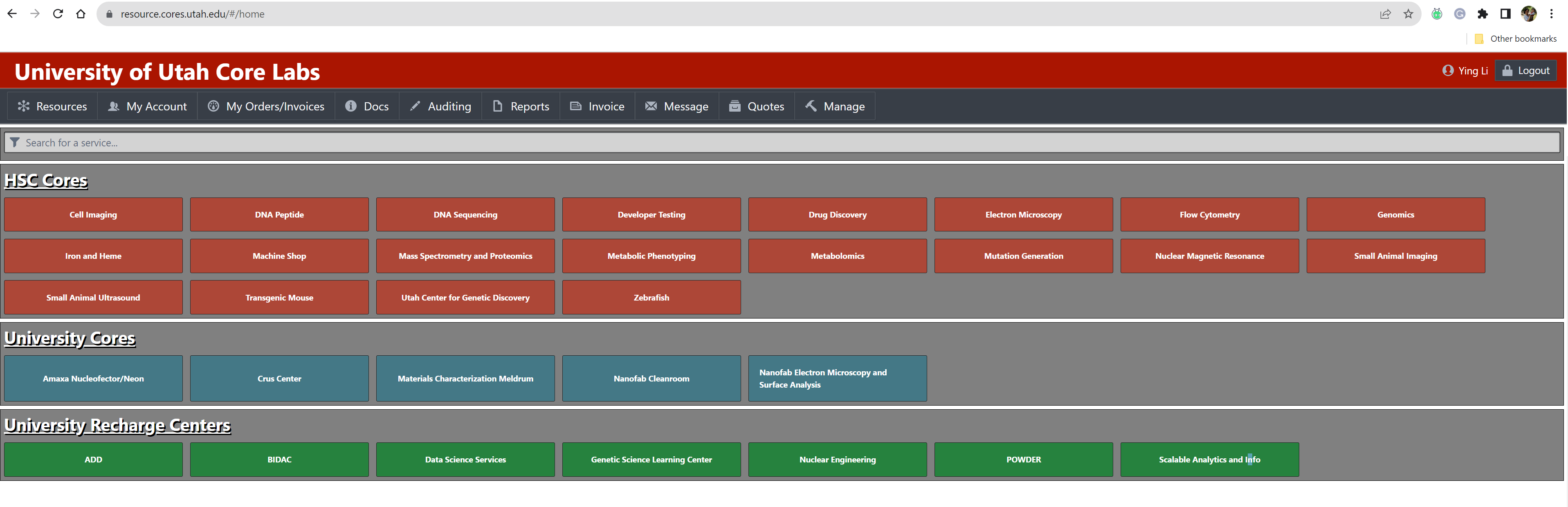 2. Choose the time slot you plan to do the experiment
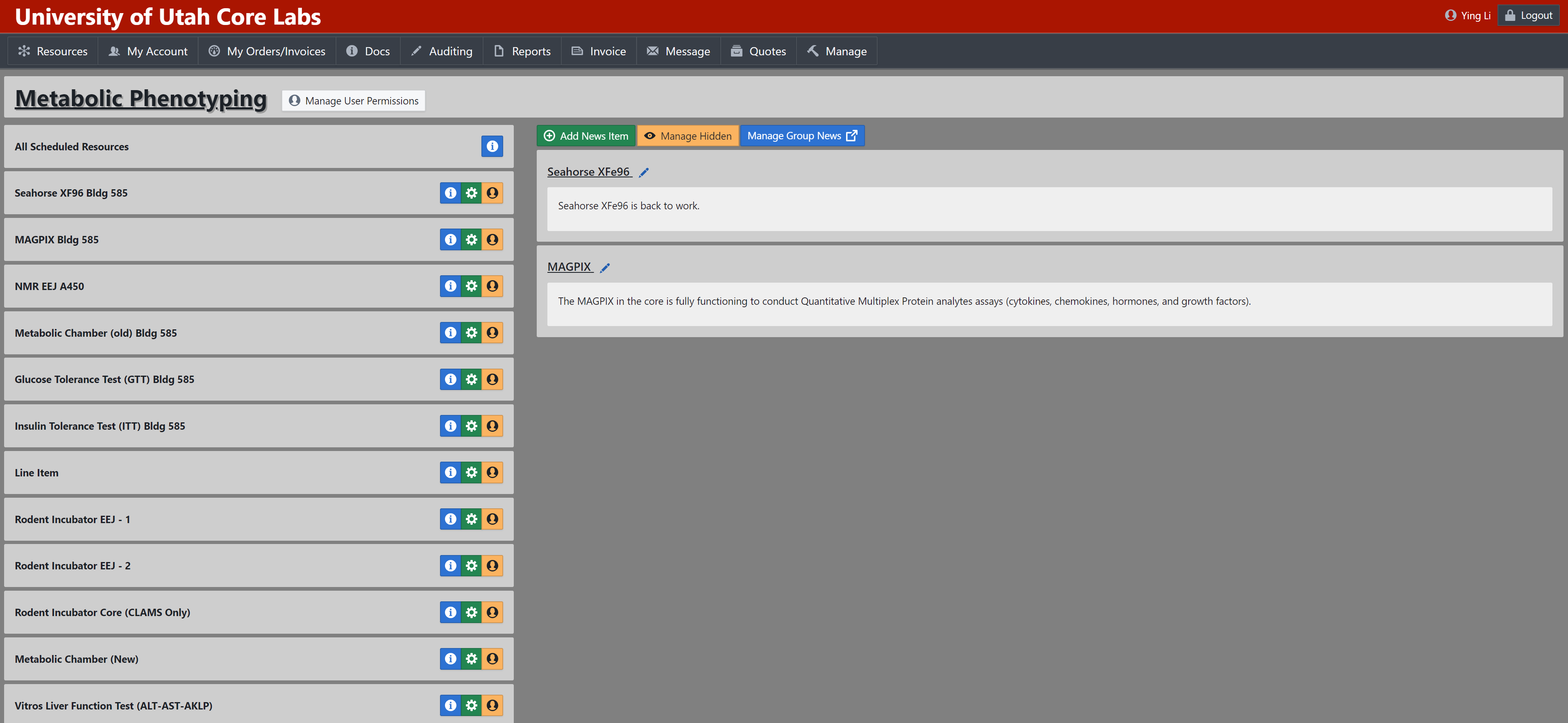 3. Choose the time slot you plan to do the experiment
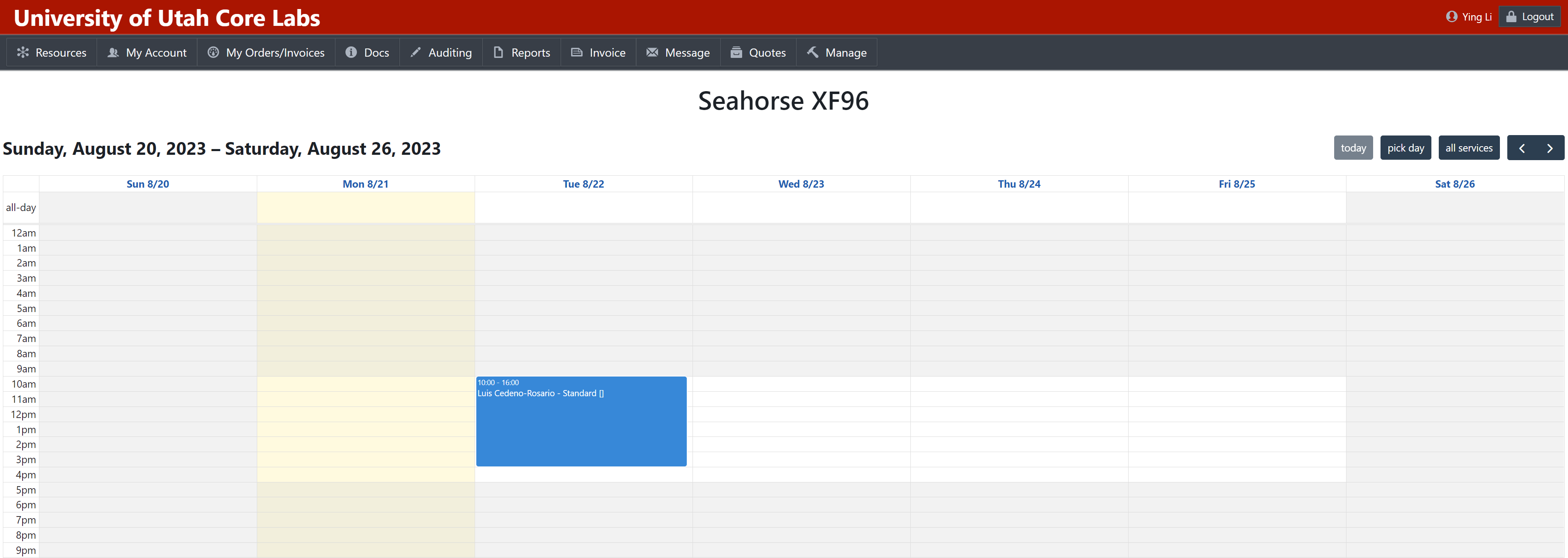 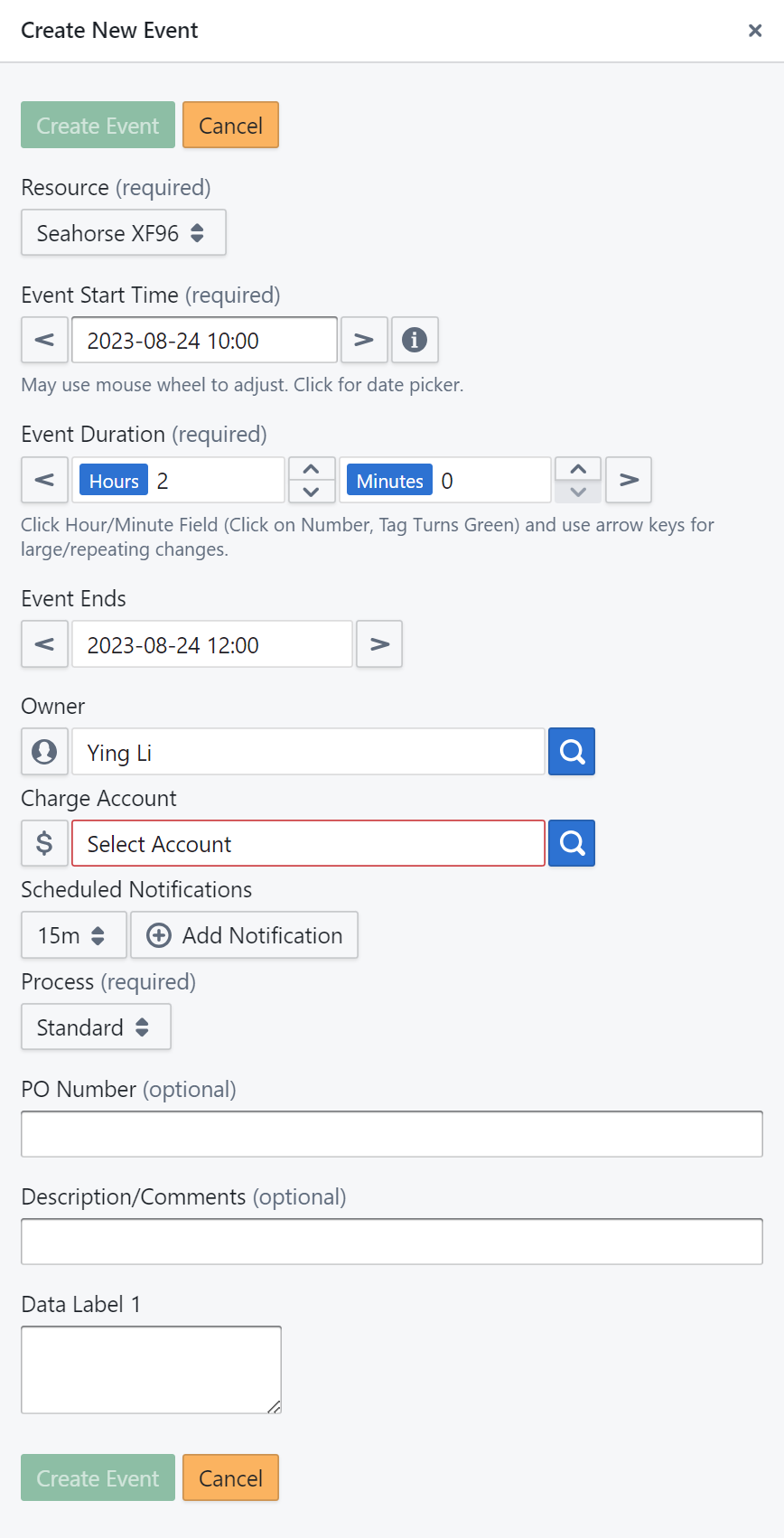 4. Type in you information and schedule an event

A standard Seahorse test typically lasts around 2 hours. If you require more time, please reserve 4 hours or longer. Our billing is based on the number of plates used, not on hours.
5. Reach out to MPC and complete the layout template.
      Contacts: Xue.yin@hsc.Utah.edu; li.ying@hsc.Utah.edu  

6. New users are welcome to arrange a meeting with Ying to discuss experiment specifics.

7. Obtain a plate and medium (optional) from the core facility and prepare your cells in the Seahorse-specific plate.

8. Deliver the plate to the core facility half an hour before the scheduled time.

9. Retrieve the plate approximately 2 hours later for BCA analysis to normalize the data.
10. Online resources for the Seahorse experiments
Publication Database: https://www.agilent.com/search/?N=4294836537&Ntt=seahorse
Manuals for Analysis: https://www.agilent.com/search/?N=4294950063&Ntt=seahorse